St. Timothy’s Property Sale – Drainage Improvements
Property Sale
SD-39-062 Rosedale Hills Drainage Improvements, Phase II
Construction of dry detention basin
Bank stabilization along east bank of Dodrill Creek
Geotextile underlayment
Riprap armoring
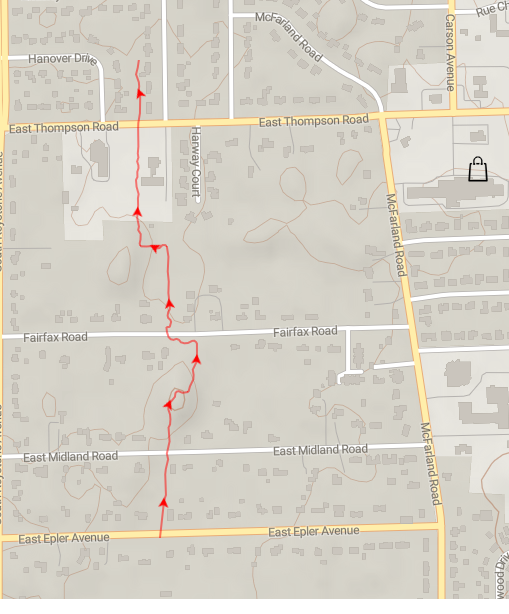 Dodrill Creek
Lowman Creek
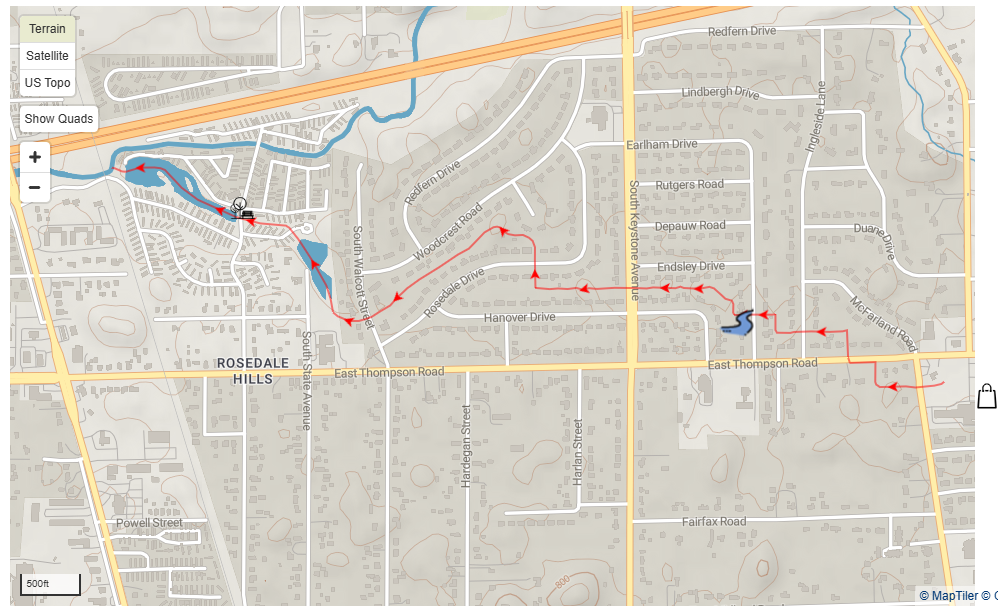 Property Sale - Financials
Purchase price was $94,000 but costs for embankment stabilization were deducted (~76 tons of revetment riprap)
St. Timothy’s net is $75,500
Diocese deposited this to St. Timothy’s Special Funds (Investment) account on 31Oct2024
Vestry to determine how to use this money
Total Special Funds value is now approximately $84,500
Property Transaction Details
Construction timing is unknown but likely to start in Spring, 2025
City will be responsible for property maintenance
Sold property is west of creek and roughly everything between creek and Nazarene church, from Thompson Road on north to mid-parking lot on south
Pictures
Property is roughly blue-green shaded area
Pictures
Showing approximate shape of dry detention pond and embankment work
Pictures
Compacted, Vegetated Fill
Showing embankment work
Revetment Riprap
Toe of Slope
Geotextile Fabric
Pictures
Showing area of embankment work
Revetment riprap to be installed on existing channel bank where erosion is present. See cross section on sheet PP24.
Pictures
All contours south of Thompson Road are based of LIDAR(?) data with the exception of the Thompson Road crossing and Lowman Creek
Showing construction notes
Proposed grading lines(?)
Permanent erosion control blankets to be installed on berm slope
Pictures
Showing proposed grade for dry detention basin
Basin
Creek
Pictures
Showing proposed grade for Lowman Creek bottom
Existing grade